PINTAD
Handover Meeting
31JUL2020 – F Ricard – v1
1
/// Bayer 16:9 Template /// September 2018
New PINTAD management Team
Fabien Ricard MD

Director, global Clinical Development
Bayer Pharmaceuticals
Brenda Kurland PhD

Senior Principal Statistician, Imaging
ERT
LT
Julie Gillis MPH

Lead Consultant
Merigold
Communication Manager
Gregory Goldmacher MD

Exec. Director, Head of Clinical Imaging
Merck
Melissa Burkett CNMT

Global PET Applications Leader
GE Healthcare
Steering
Committee
Colin Miller PhD

Managing Partner
The Bracken Group
Can Akgun PhD
 
VP, Business Development
Flywheel.io
xxx
Annette Schmid PhD

Sr Director, Global Science Policy
Takeda
2
/// Bayer 16:9 Template /// September 2018
New PINTAD multidisciplinary management Team
Fabien Ricard MD

Director, global Clinical Development
Bayer Pharmaceuticals
Brenda Kurland PhD

Senior Principal Statistician, Imaging
ERT
Clinical development
statistics
therapeutics
iCRO
Julie Gillis MPH

Lead Consultant
Merigold
Nuclear Medicine
Radiology
Medical writing
academia
Melissa Burkett CNMT

Global PET applications Leader
GE Healthcare
Gregory Goldmacher MD

Exec. Director, head of clinical Imaging
Merck
Response criteria
diagnostics
Data management
AI
PET
Can Akgun PhD
 
VP, business development
Flywheel.io
Colin Miller PhD

Managing Partner
The Bracken Group
radiopharmaceuticals
Pharma industry
Non oncology imaging
Oncology imaging
Annette Schmid PhD

Sr Director, global science policy
Takeda
xxx
Policy
3
/// Bayer 16:9 Template /// September 2018
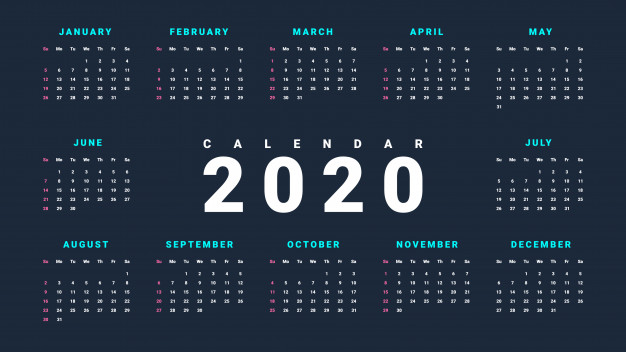 OPERATIONS
Last Friday of every month
keep same monthly schedule
keep same 11am ET timeslot
no PINTAD session in August
December session tbd

Teams meeting
video-capable 
chat, Q&A, and poll functions
moderation of PINTAD sessions by a SC member (or designee)
Rotation in topics: oncology/non-oncology, clinical/early clinical-TS
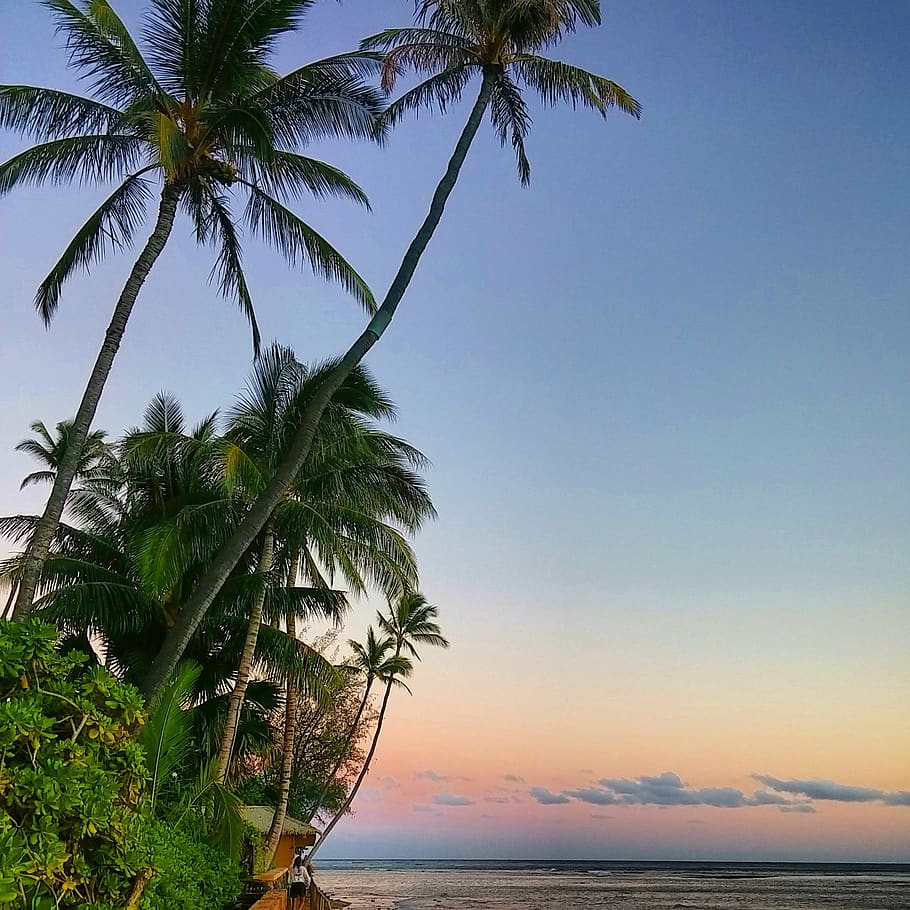 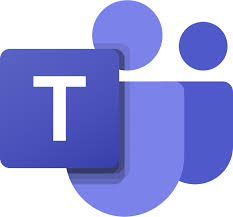 4
/// Bayer 16:9 Template /// September 2018
SESSIONS FORMAT
Interactive sessions with rotating Moderator, Q&A and polls

Diversity with rotating topics
Oncology vs non-oncology
Clinical vs early clinical/translational

Fit-for-purpose sessions
Standard session
Panel meeting
Journal club
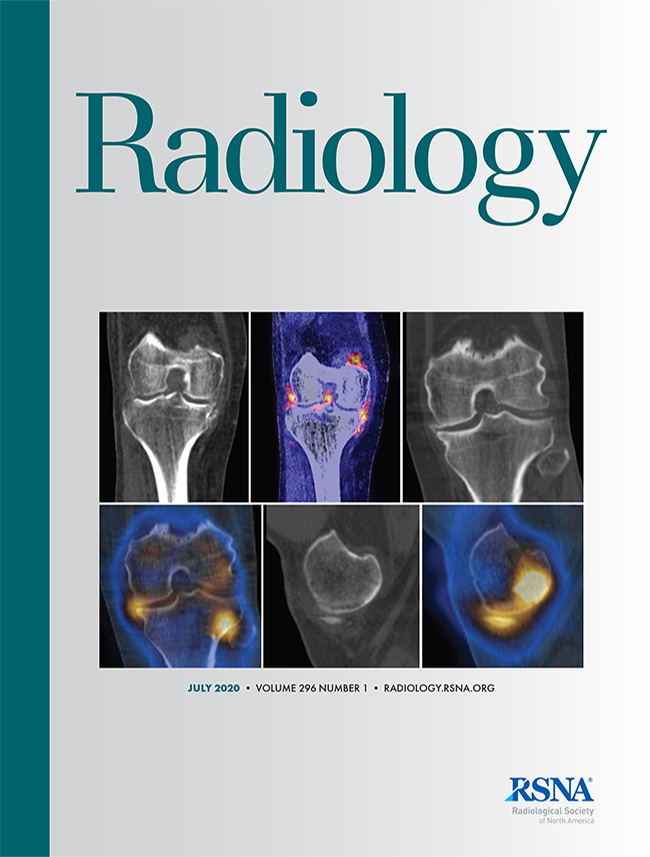 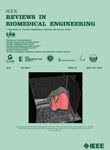 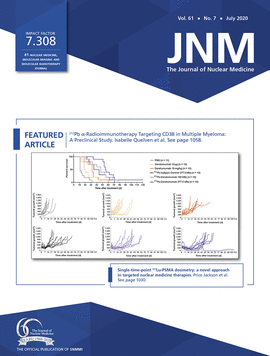 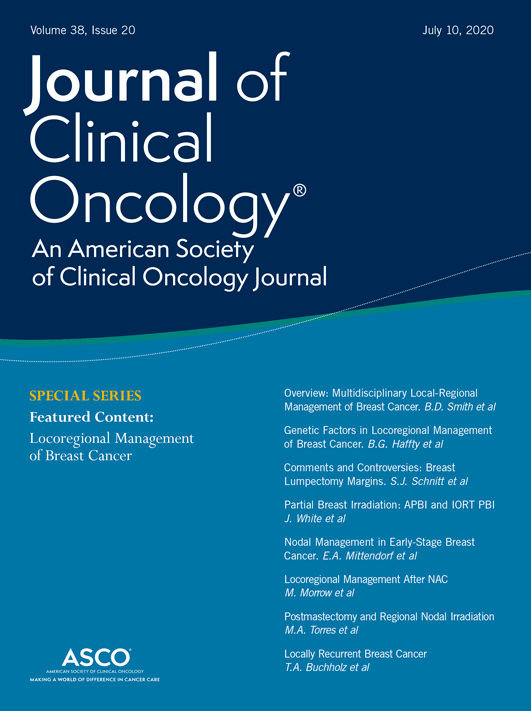 5
/// Bayer 16:9 Template /// September 2018
Engaging the PINTAD multidisciplinary community
general PINTAD audience
Academia and Industry 
Imaging and Clinical
Regulators (diagnostics and therapeutics)
annual global regulatory PINTAD meeting (EU and NA)

Communicating the PINTAD
Presence on LinkedIn
Publication strategy*

Enhancing the PINTAD
Working groups strategy*
Platform for dialogue and consensus among regulatory, industry, academia/IWG
STRATEGIC VISION
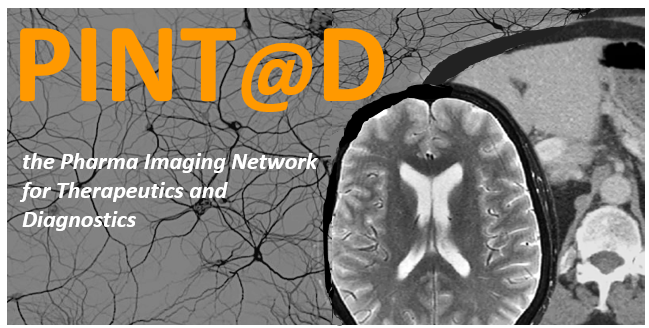 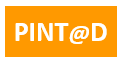 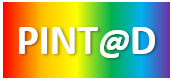 6
/// Bayer 16:9 Template /// September 2018
SUBGROUP STRATEGY
PUBLICATION STRATEGY
For selected topics with more impact on the scientific community
Large and complementary representation within the PINTAD
Standardization of new response criteria
Feedback on regulatory topics
Follow the model of the PROLOG
SC and 4 TF (working groups)
Update about PROLOG
Creating a bank of publication on behalf of the PINTAD network
Paper on reads variability submitted Q3 2020
Paper on Lugano from PROLOG scheduled Q4 2020 
Publication from subgroups, consensus, recommendations …
7
/// Bayer 16:9 Template /// September 2018
Topics for PINTAD sessions
AI in clinical trials and impact on imaging
Acquisition, reads, data management
Response Criteria
IT-RECIST 
iRECIST* 
RECIL*
Beyond RECIST1.1: CNS efficacy (RECIST and RANO BM), pediatric assessments
Impact of COVID19/pandemic situation on imaging for clinical trials
Decentralized trials / patient centered trials
Theragnostics
Radionuclide therapy
Non-oncologic topics
MSK, MS…
imaging biomarkers – molecular imaging companion diagnostics
Translational imaging – targeted therapy
Regulatory meetings
8
/// Bayer 16:9 Template /// September 2018
On behalf of the new PINTAD team
Thank you!
fabien.ricard@bayer.com
brenda.kurland@ert.com
jcgillis@merigoldcommunications.com
9
/// Bayer 16:9 Template /// September 2018